Chongqing University of Technology
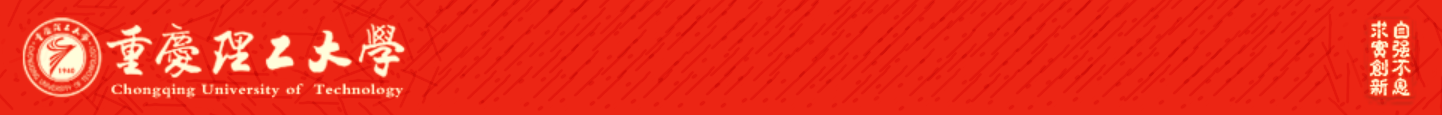 ATAI
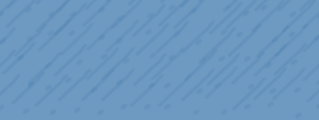 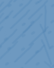 Advanced Technique of Artificial  Intelligence
Chongqing University of Technology
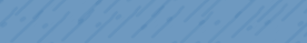 Attentive Pooling with Learnable Norms for Text Representation
(ACL-2020)
Reported by Ling Zhu
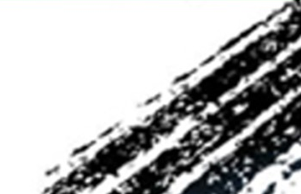 1
Chongqing University of Technology
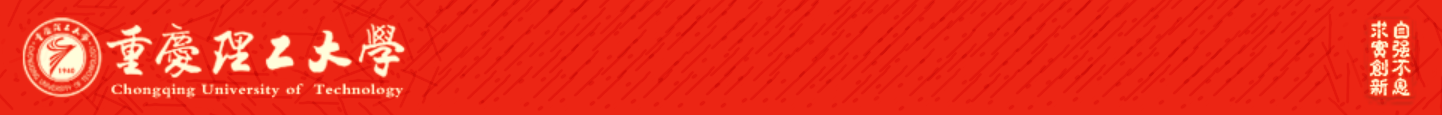 ATAI
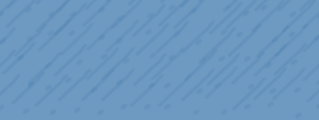 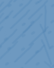 Advanced Technique of Artificial  Intelligence
Chongqing University of Technology
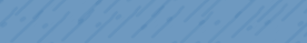 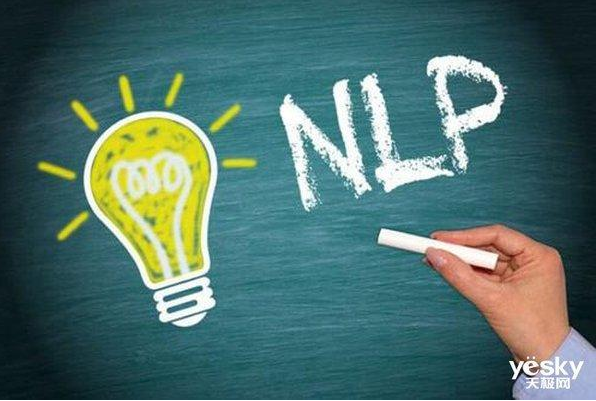 1. Introduction
2. Innovation
3. Method
4. Experiments
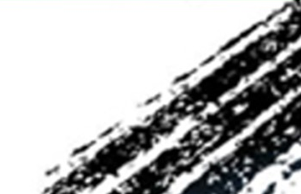 2
Introduction
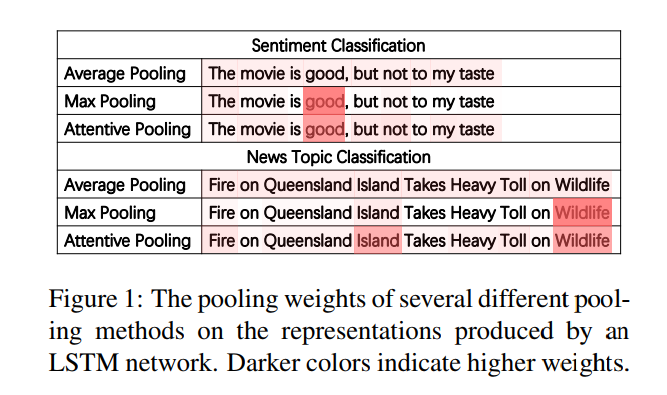 Introduction
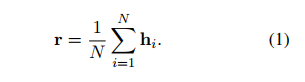 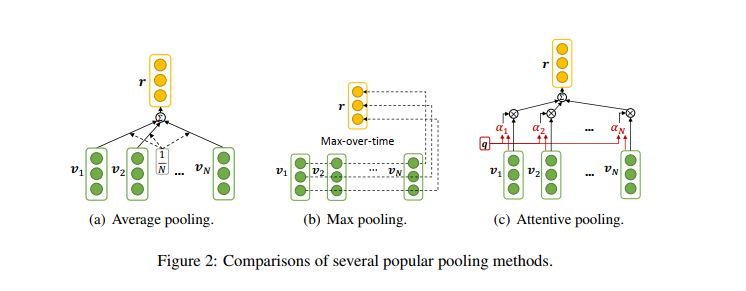 Average pooling:
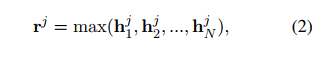 Max pooling:
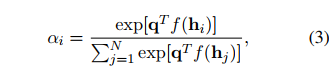 Attentive pooling:
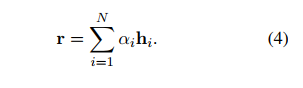 f(.) 是 tanh 函数,q 是 attention query vector
Introduction
Current issues:
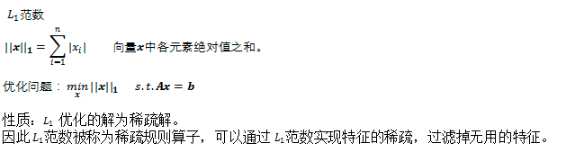 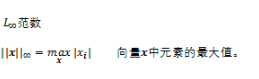 Motivation
propose an Attentive Pooling with Learnable Norms (APLN) approach for text representation 
propose two methods to ensure the numerical stability of the model training, the first one is scale limiting , the second one is re-formulation
Approach
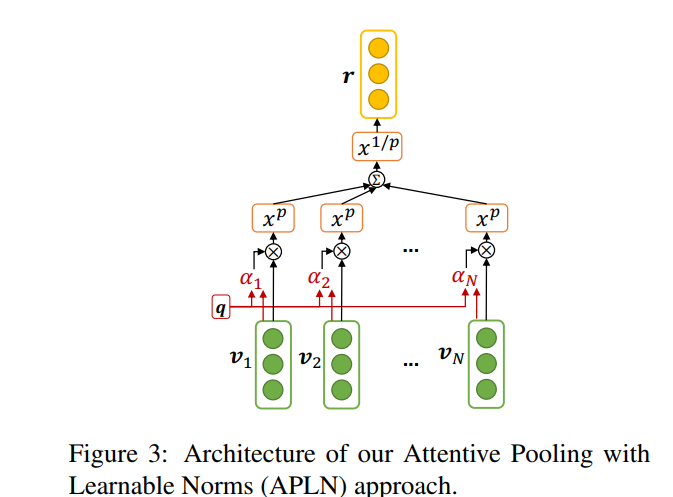 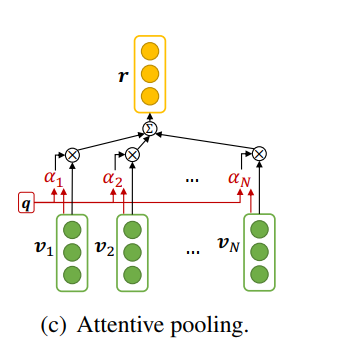 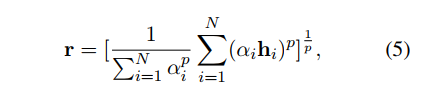 Approach
Scale Limiting:
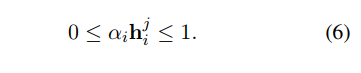 Re-formulation:
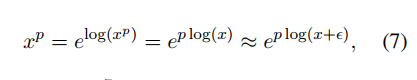 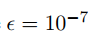 Experiments
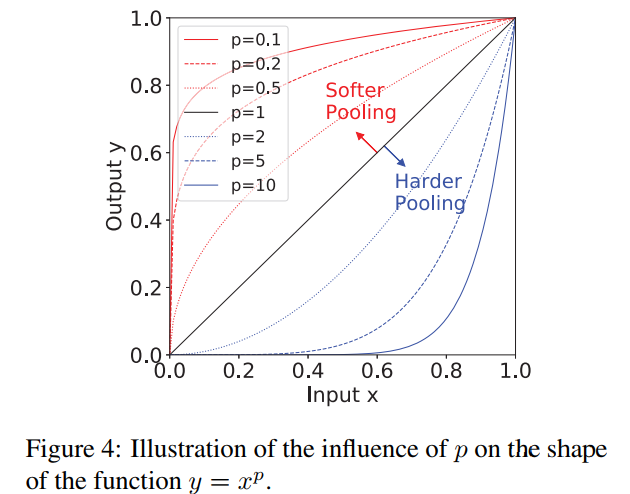 Experiments
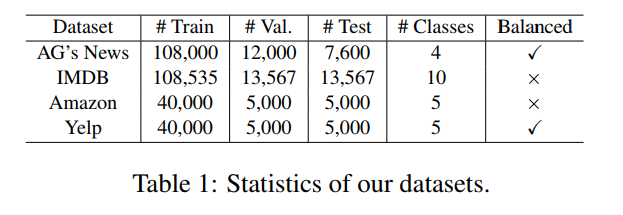 Experiments
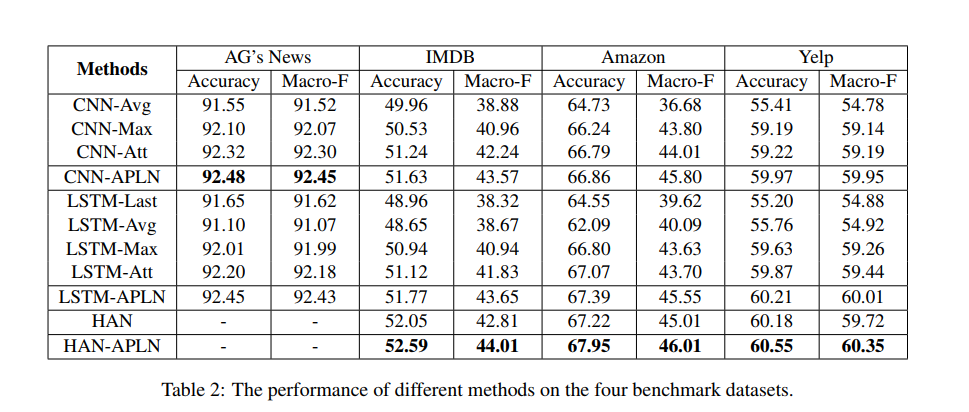 Experiments
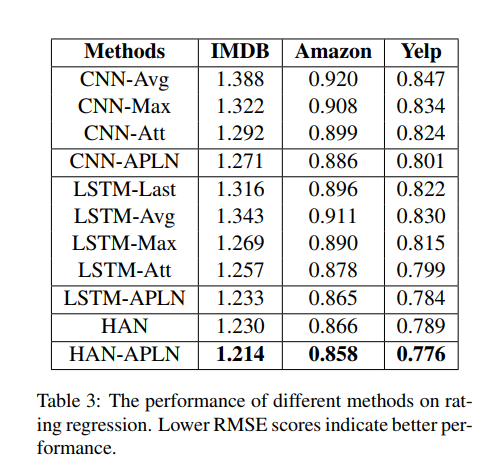 Experiments
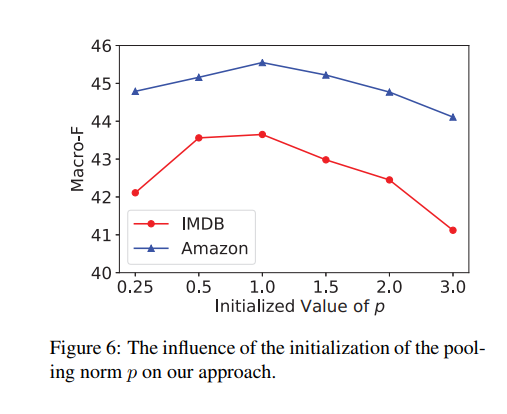 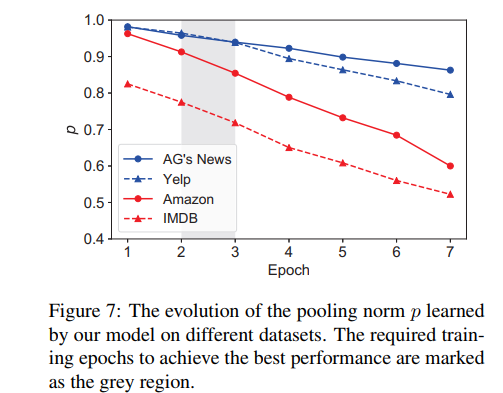 Experiments
Case study
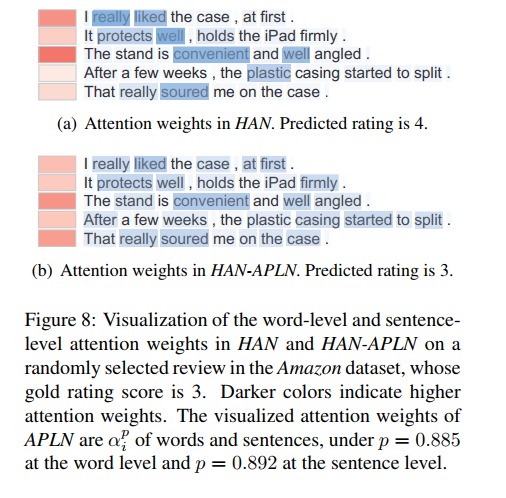 Thanks